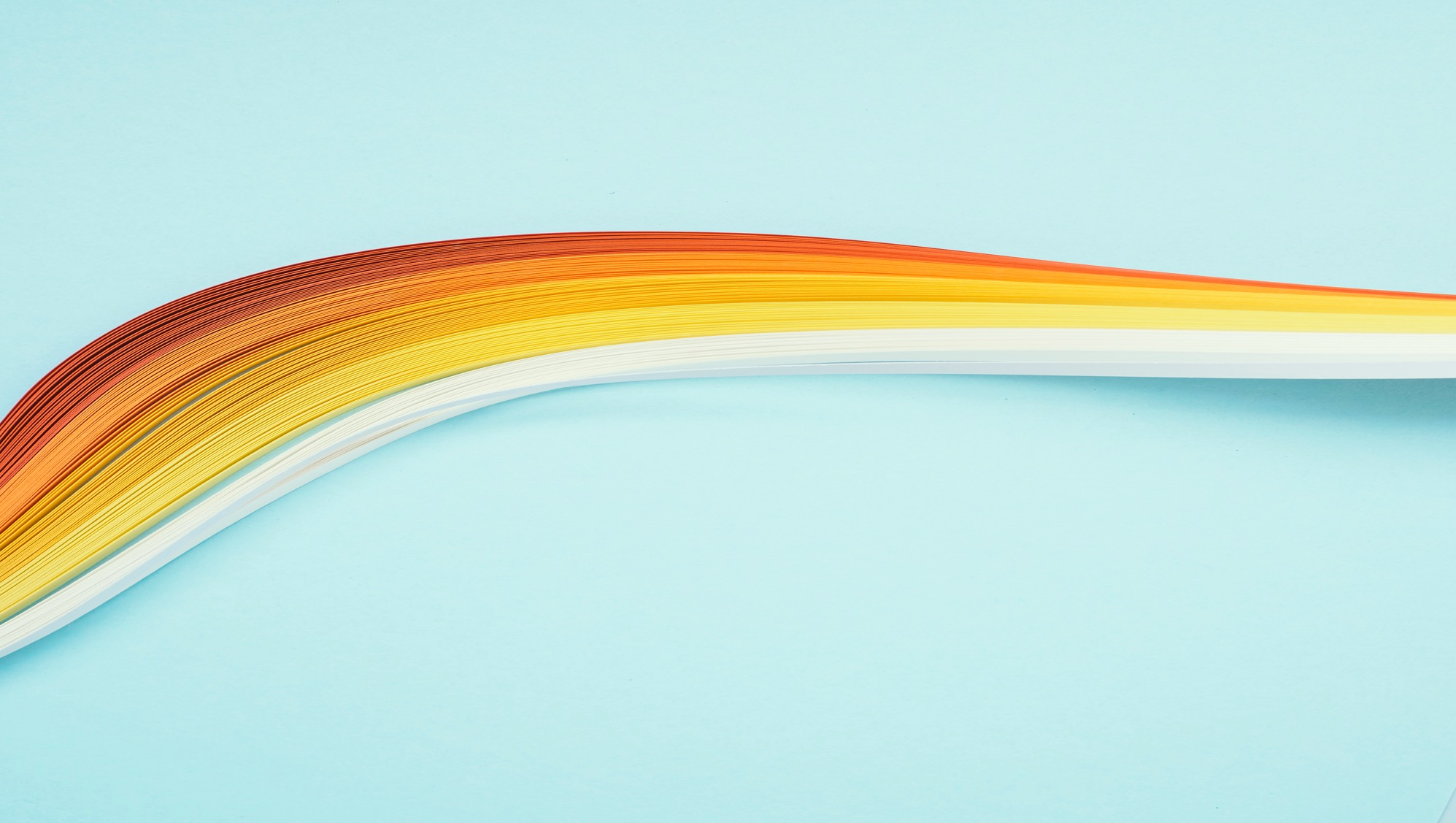 Software Development Kanban Board
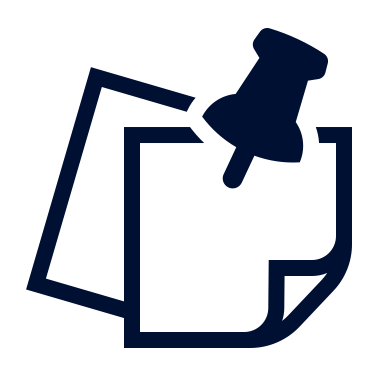 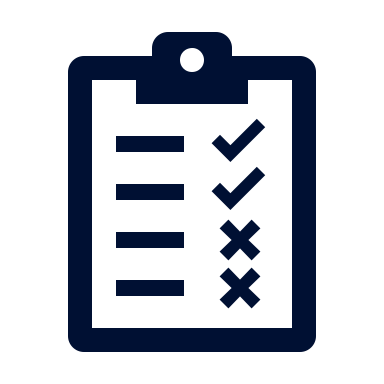 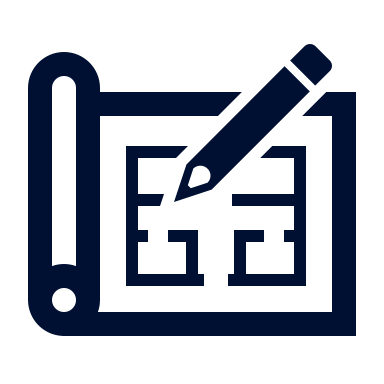 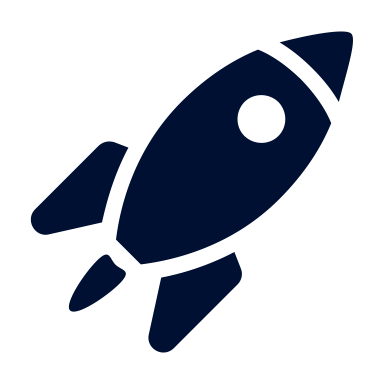 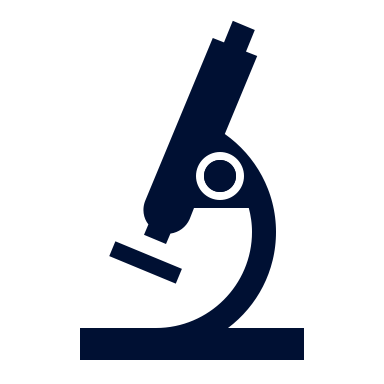 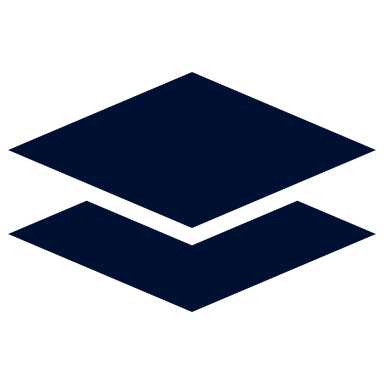 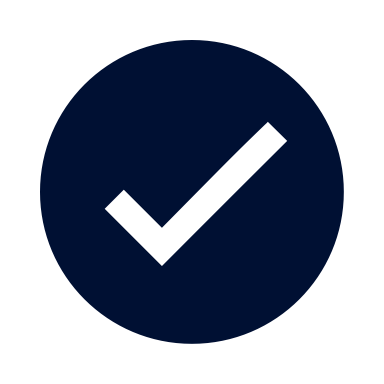 Provided by Smartsheet, Inc.
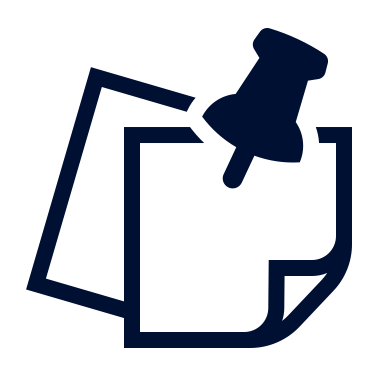 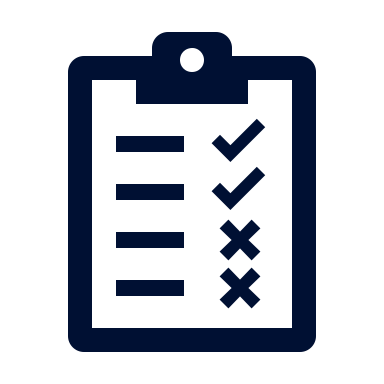 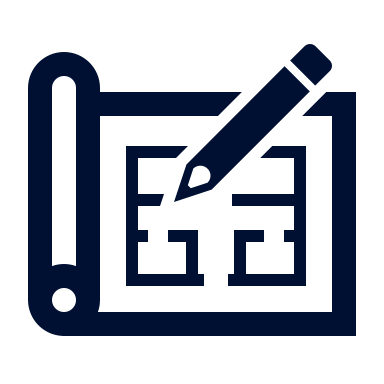 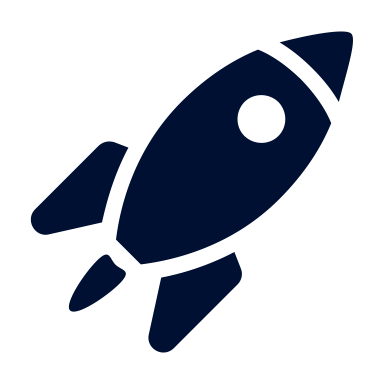 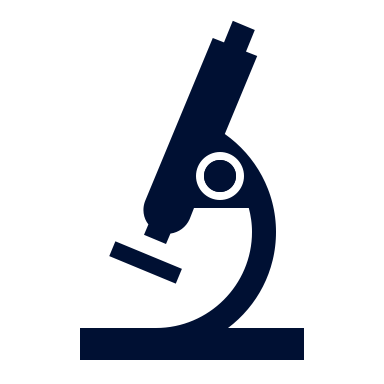 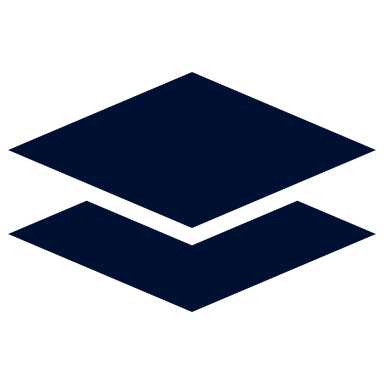 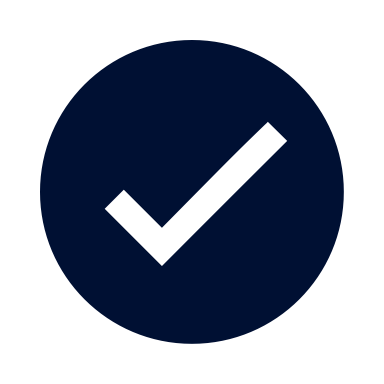 To-Do
Analysis
Design
Development
Testing
Ready
Launch
Re-design UX
Pitch new development project
Software design meeting
Evaluate testing metrics
Task
Task
Task
Task